«Космическое путешествие»занятие по познавательному развитию в старшей группе по теме
Выполнила: 
Шевченко Мария Михайловна, 
воспитатель МДОУ № 127       
  «Детский сад «Почемучка»
2018 г.
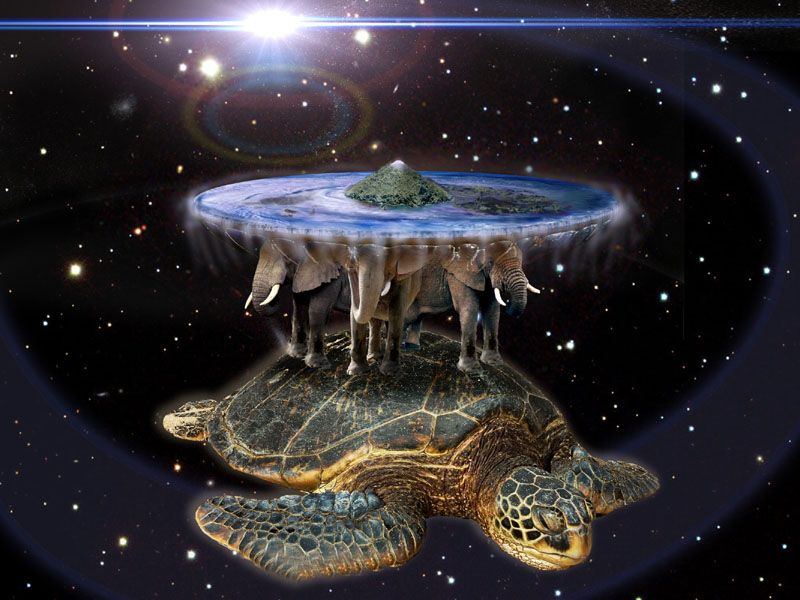 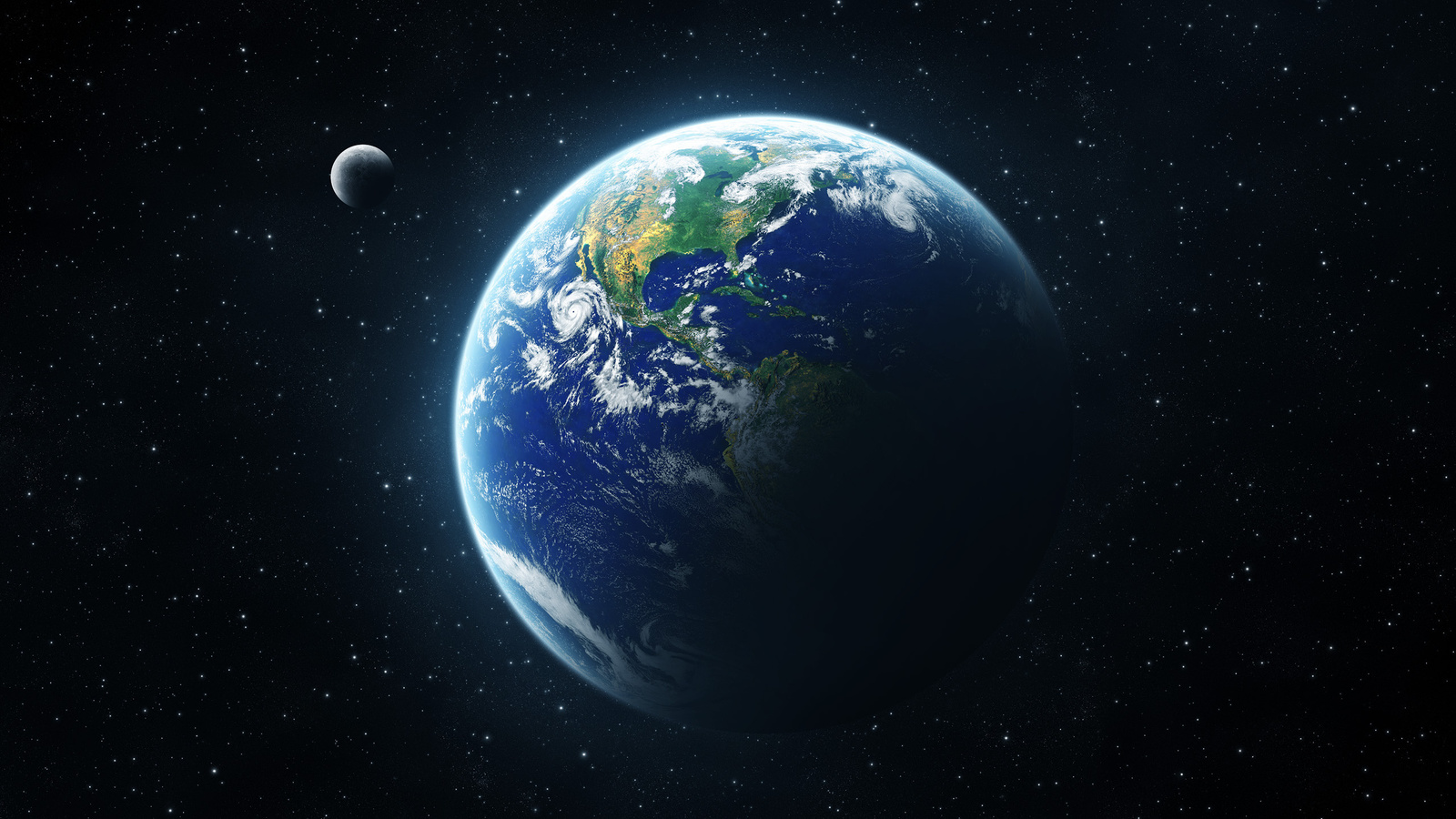 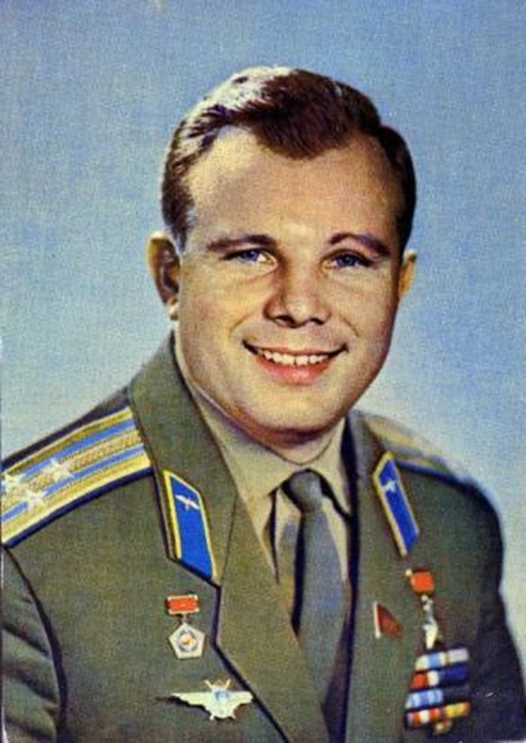 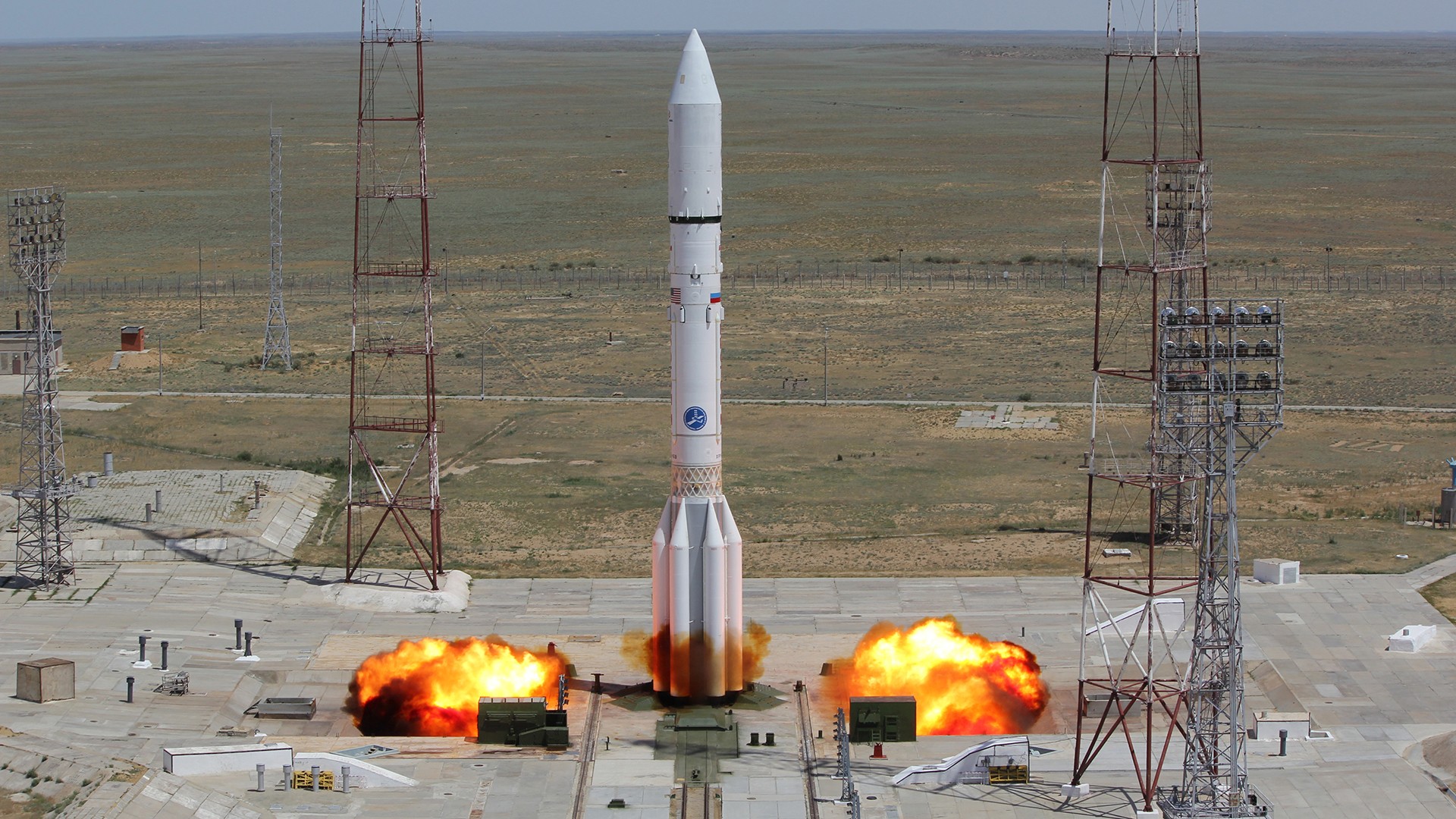 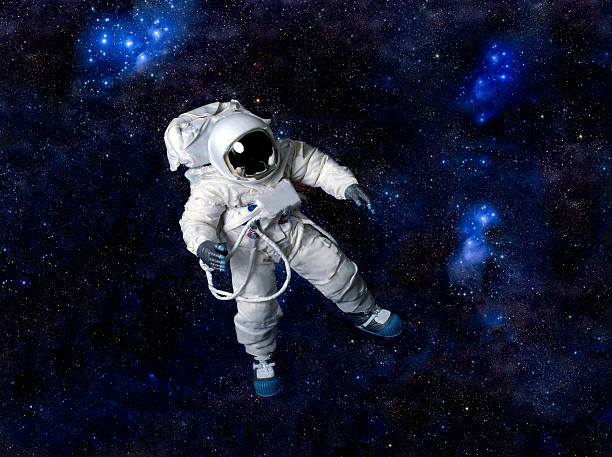 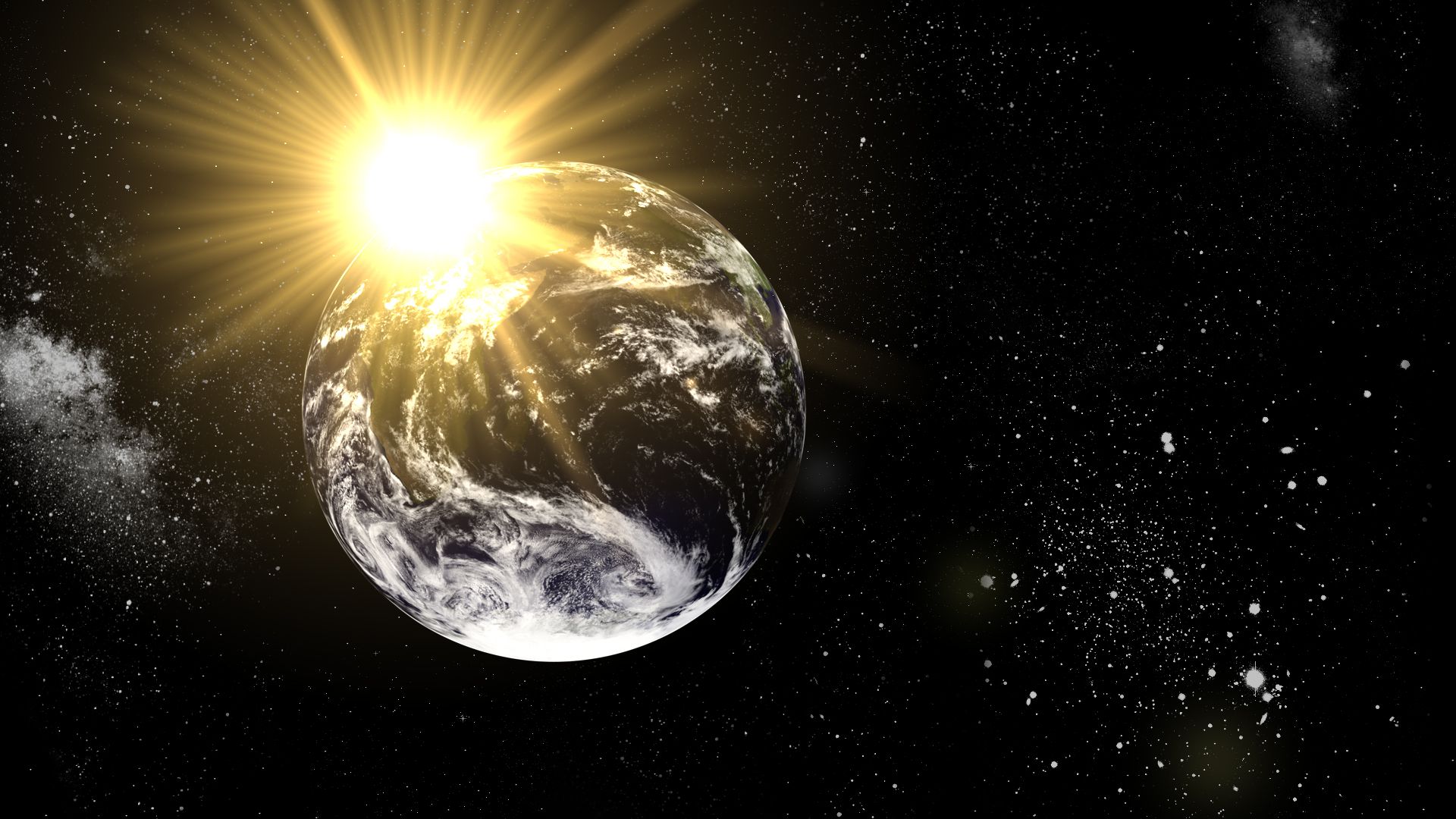 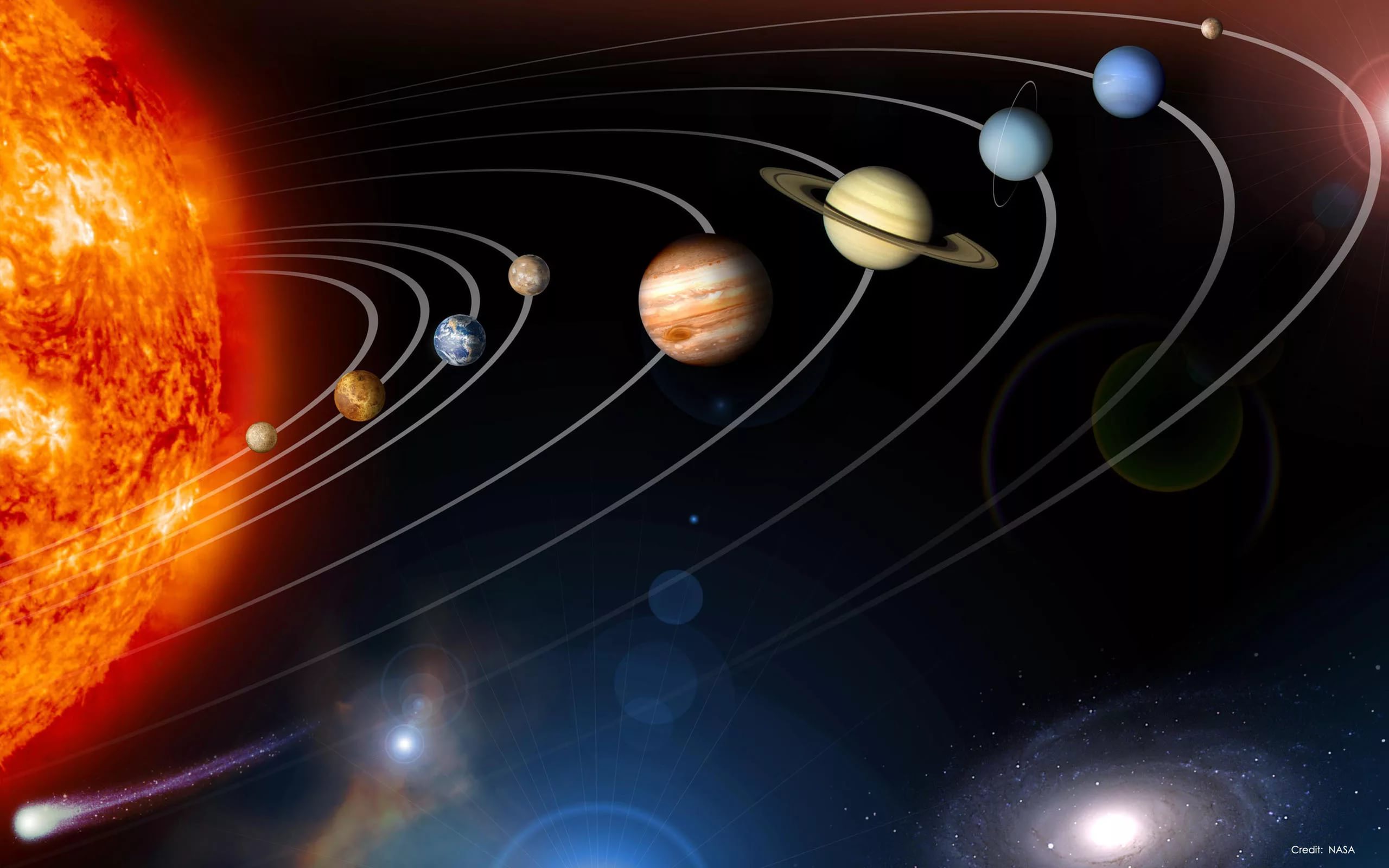 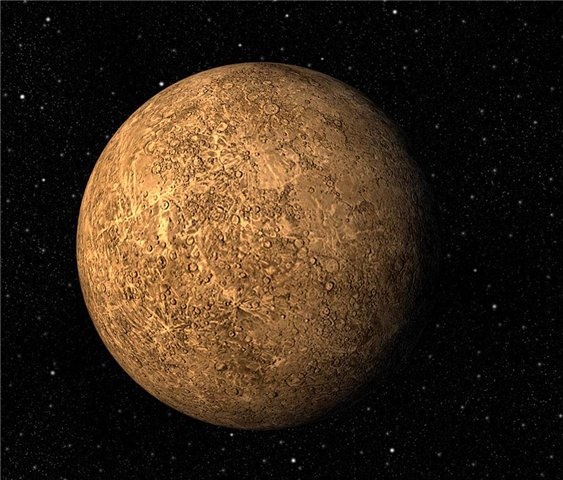 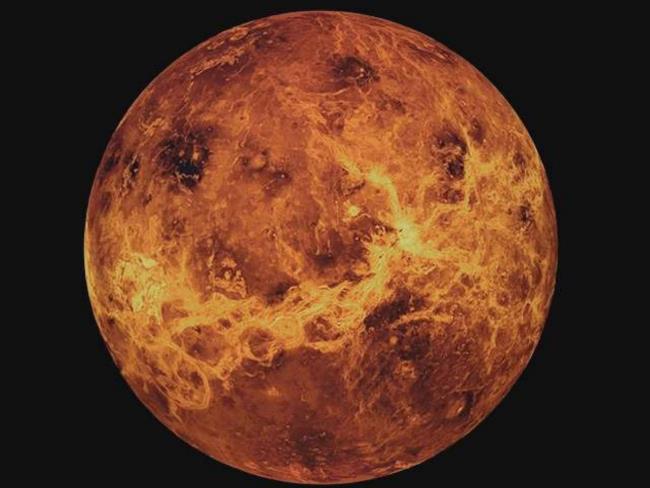 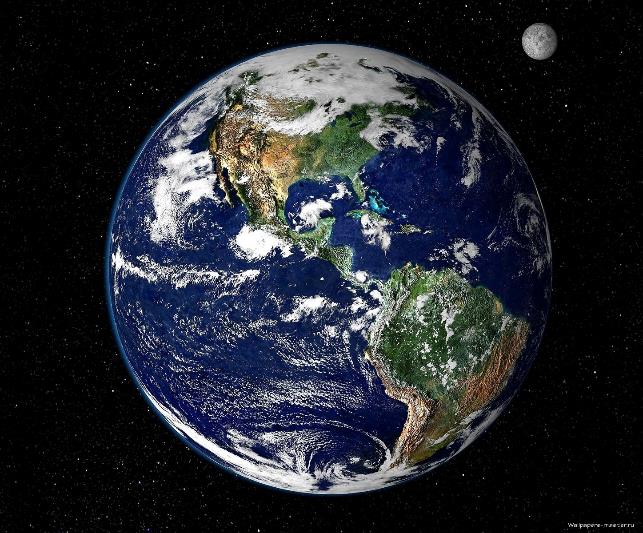 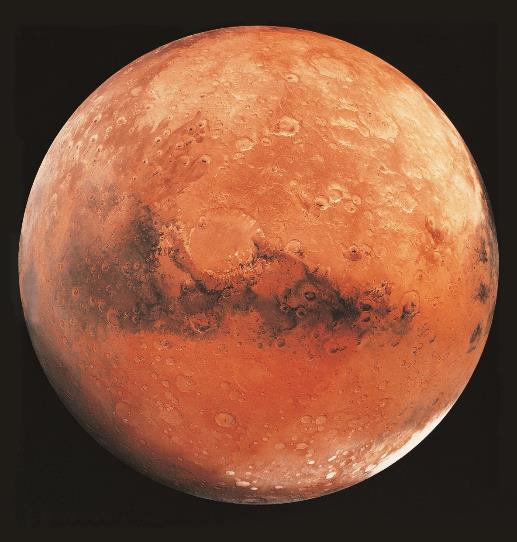 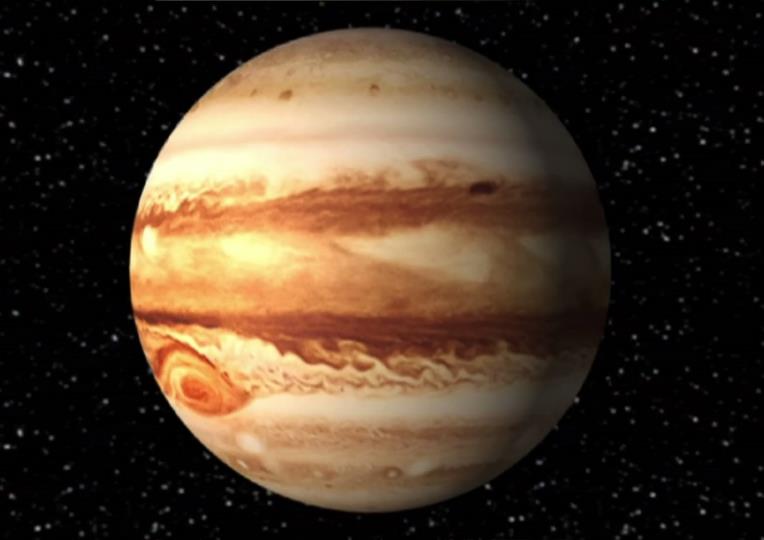 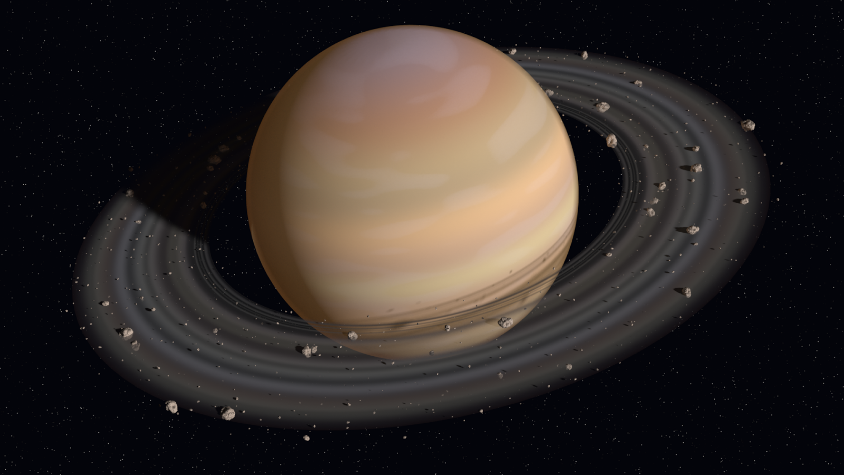 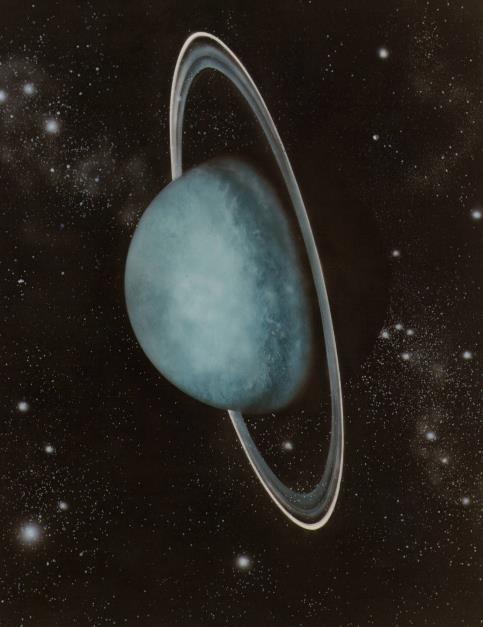 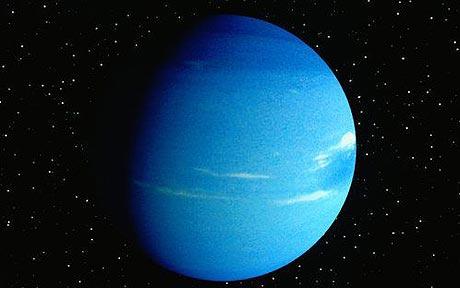 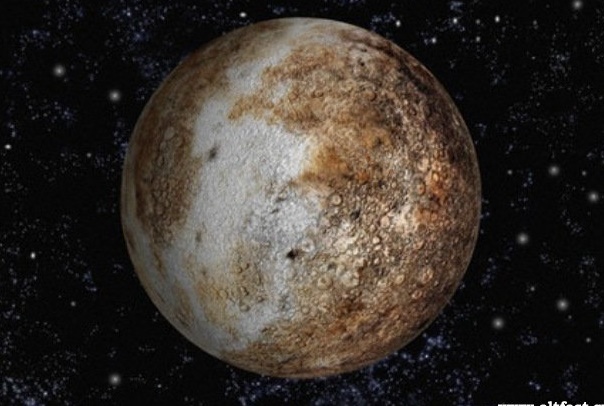 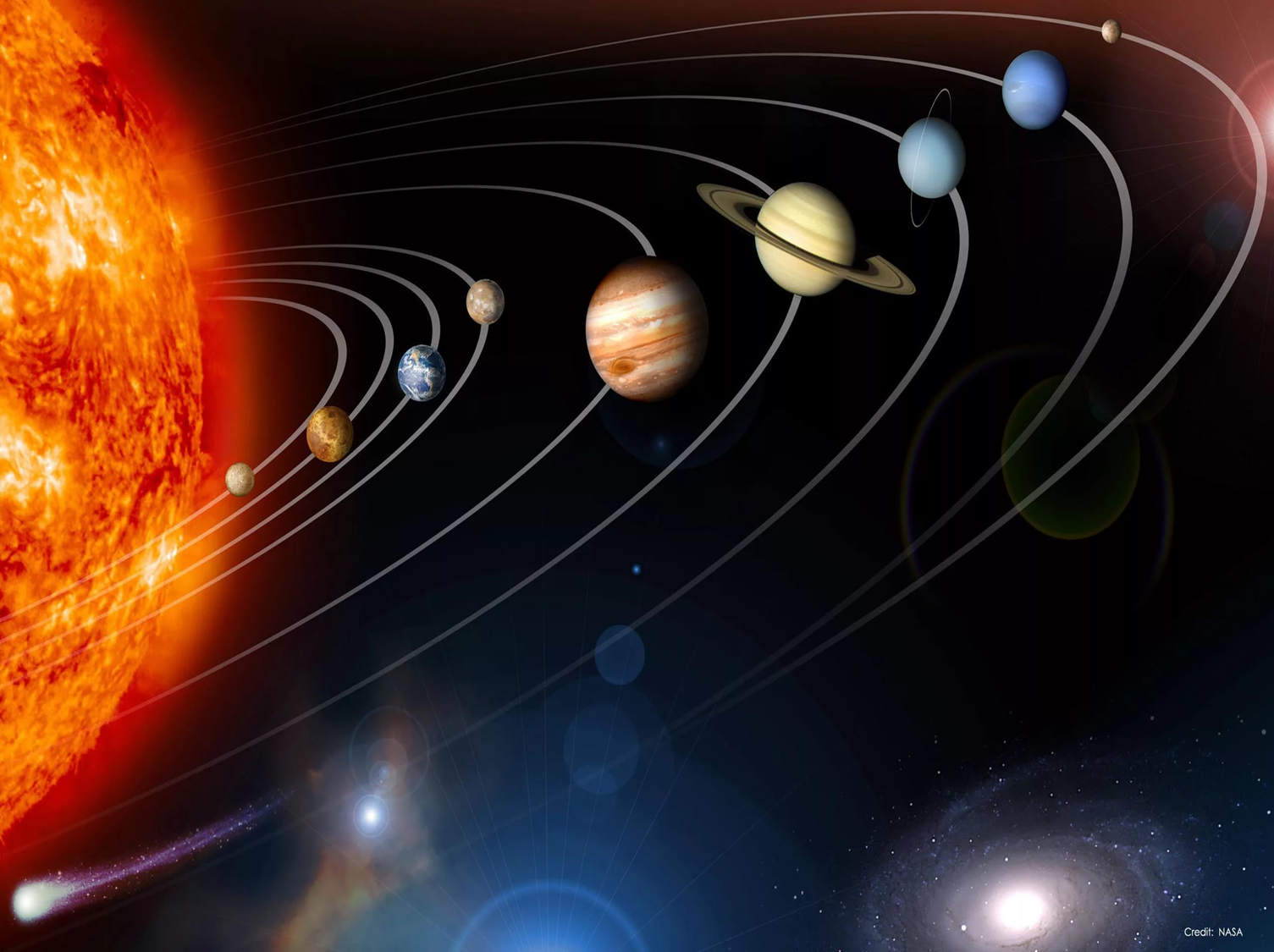